НАО «Евразийский национальный университет им. Л. Н. Гумилева» 
Факультет «Транспортно-энергетический» 
Кафедра «Стандартизации, сертификации и метрологии»
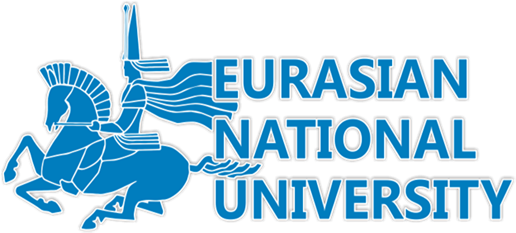 Цели и принципы стандартизации
Астана
2024
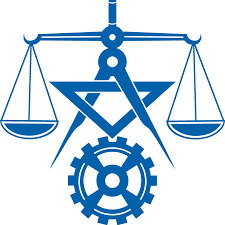 Стандартизация – деятельность, направленная на обеспечение безопасности и качества объектов стандартизации и достижение оптимальной степени упорядочения требований к объектам стандартизации посредством установления положений для всеобщего, многократного использования в отношении реально существующих и потенциальных задач.
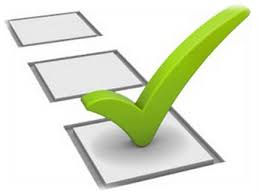 Целями стандартизации являются:      1) повышение конкурентоспособности отечественной продукции, процессов и услуг;      2) экономия природных и энергетических ресурсов;      3) обеспечение национальной безопасности и социально-экономического развития государства;      4) повышение безопасности и качества продукции, процессов и услуг;      5) устранение технических барьеров в торговле для создания условий интеграции в международную систему стандартизации;      6) предупреждение действий, вводящих в заблуждение потребителей относительно безопасности и качества продукции, процессов и услуг;      7) поддержка эффективного внедрения инноваций и развития высокотехнологичных производств, а также содействие трансферту технологий и наилучших лабораторных практик;      8) создание условий для улучшения безопасности и качества жизни населения.
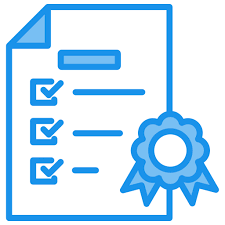 Стандартизация в Республике Казахстан основывается на принципах:      1) добровольности:      - выбора с целью применения документов по стандартизации, если иное не установлено законодательством Республики Казахстан;      - участия в деятельности в сфере стандартизации всех заинтересованных сторон;      - выбора из взаимосвязанных стандартов;      2) единства и целостности национальной системы стандартизации;      3) обеспечения системности и комплексности стандартизации;      4) применения единой терминологии к объектам стандартизации;      5) открытости процесса разработки национальных стандартов на основе участия всех заинтересованных сторон;      6) открытости информации о документах по стандартизации, порядке их разработки, утверждения и опубликования для пользователей и иных заинтересованных лиц, за исключением документов по стандартизации, составляющих государственные секреты или иную охраняемую законом тайну, и документов по стандартизации, являющихся объектом авторского права;      7) использования достижений науки и техники, а также международных, региональных стандартов, стандартов иностранных государств при разработке документов по стандартизации;      8) динамичности и опережающего развития стандартизации.
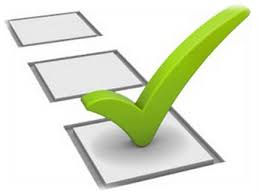 Стандартизация — деятельность по установлению норм, правил и характеристик продукции, работ, услуг.
Стандарт – как нормативный документ по стандартизации, разработан­ный при участии всех заинтересованных сторон (разработчиков, потреби­телей, пользователей) на основе их согласия, в котором для всеобщего и многократного использования могут устанавливаться общие принципы, правила выполнения, требования к качеству объекта стандартизации, на­правленные на достижение оптимальной степени упорядоченности в оп­ределенной области и утвержденные признанным уполномоченным орга­ном.
Дата введения стандарта - дата, с которой стандарт приобретает юридическую силу.      Применение стандарта - использование стандарта пользователя­ми с выполнением требований, установленных в стандарте, в соответст­вии с областью его распространения, а также использование стандартов в справочно-информационных целях.
Сертификация — деятельность третьей стороны, направленная на подтверждение соответствия продукции, работ, услуг установленным требованиям нормативных документов.
Сертификат соответствия — документ, выданный по правилам системы сертификации, подтверждающий соответствие продукции, работ, услуг установленным требованиям нормативных документов.
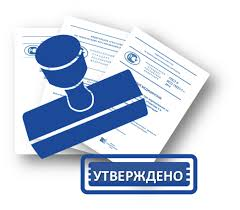 Спасибо за внимание!